7
5
4
1
2
3
6
8
9
10
CLUB DEPORTIVO CENTRO MADRID
DISTRIBUCION DE STAGES
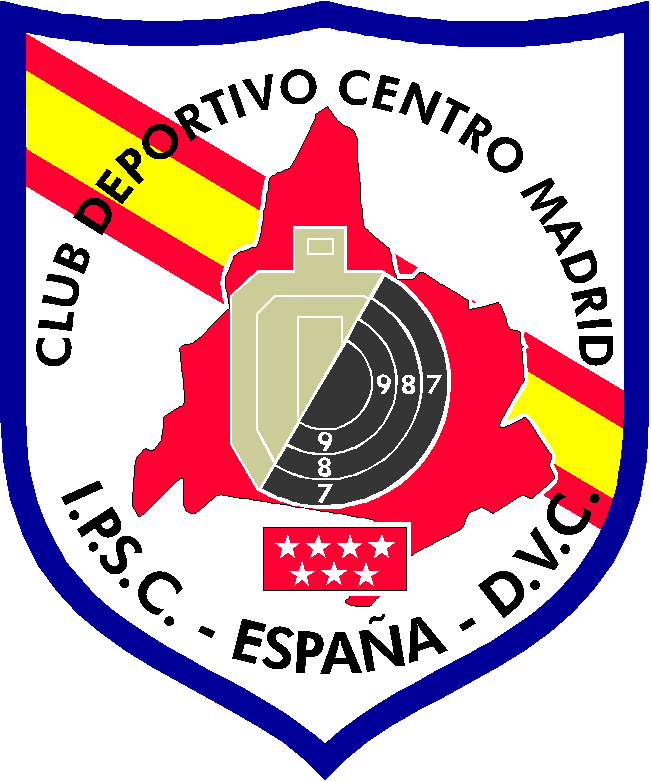 Zona Fria
3
2
1
9
10
13
14
15
16
11
8
7
12
6
4
18
19
17
5
21
20